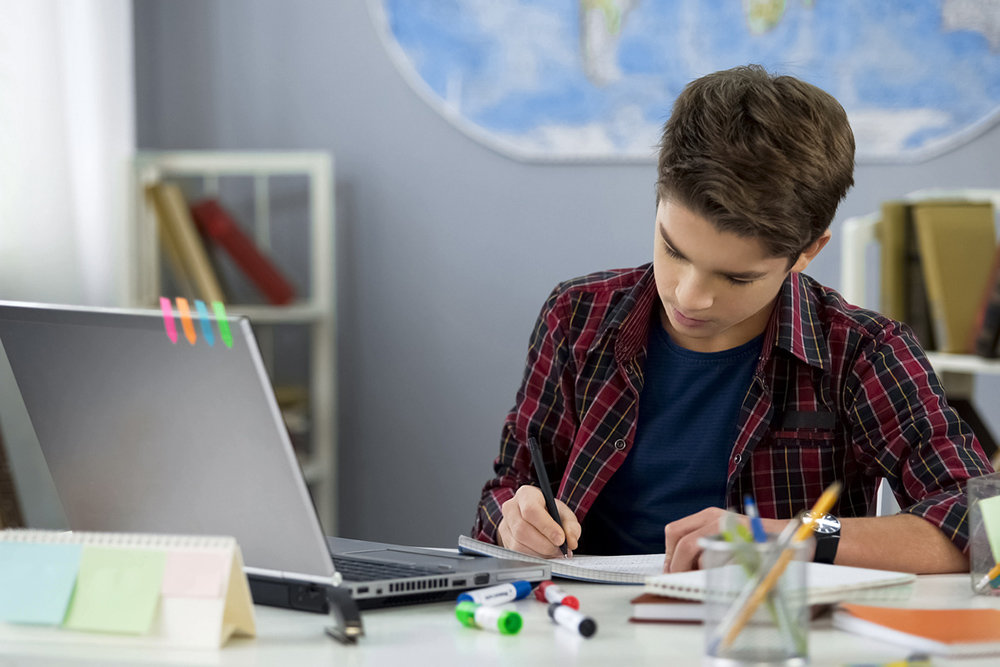 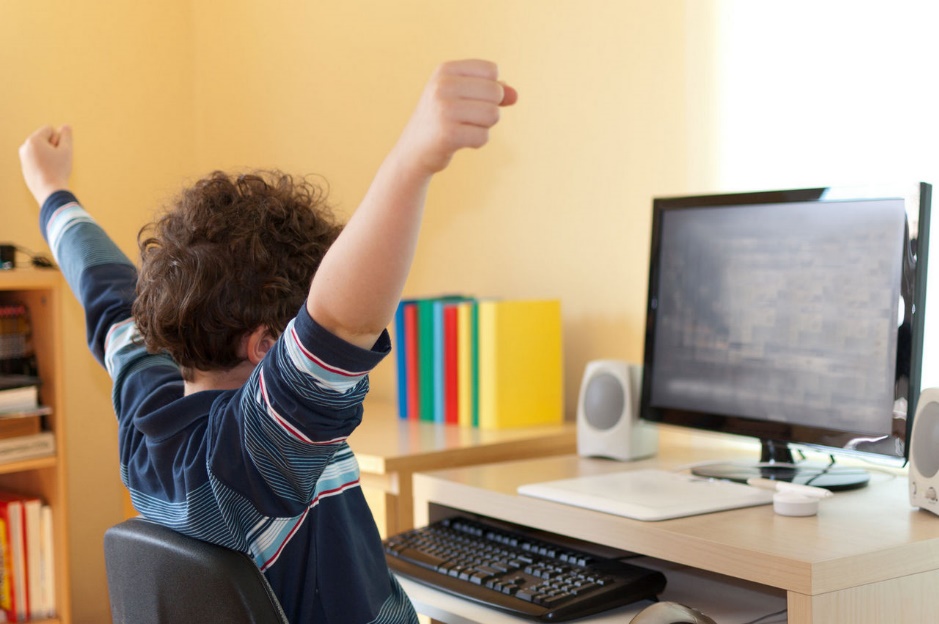 Цифровой образовательный ресурс «ЯКласс»
ЯКласс Красноярский край и Республика Хакасия
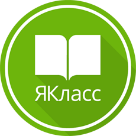 Yaklass.ru
Вконтакте: vk.com/yaklass_krsk
Instagram: www.instagram.com/yaklass_krsk
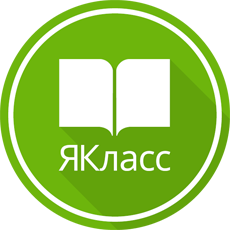 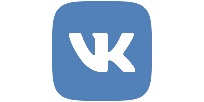 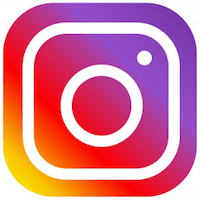 ЯКласс — образовательный Интернет-ресурс для школьников, учителей и родителей. 
Сегодня онлайн-площадкой пользуются 9 миллионов школьников из 40 тысяч школ России, Латвии, Армении, Австрии, Финляндии, Германии, Казахстана и Республики Беларусь.
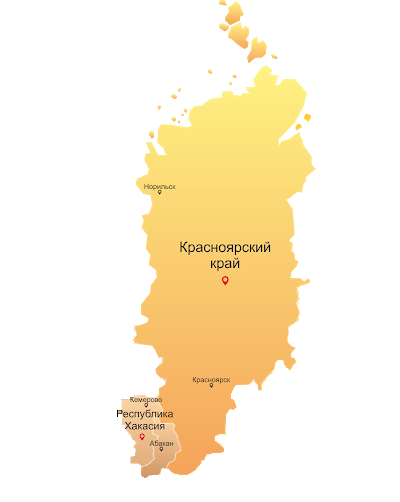 В Красноярском крае и Республике Хакасии
800 школ
	12000 учителей
	160000 учащихся
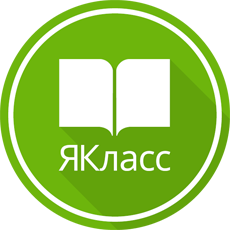 ЯКласс признан
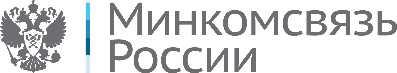 Социально значимый ресурс по версии Минкомсвязи РФ 
Рекомендуемая платформа для дистанционного обучения по версии ЮНЕСКО 
Рекомендуемый ресурс по версии Минпросвещения РФ 
Участник ТОП 100 EdTech-проектов 
4-й среди образовательных ресурсов мира по версии SimilarWeb
Участник ТОП-50 амбициозных российских стартапов по версии «Российской газеты»
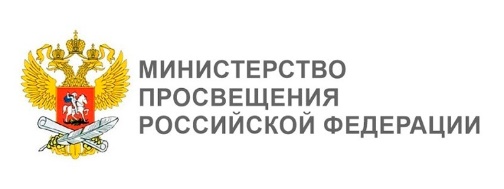 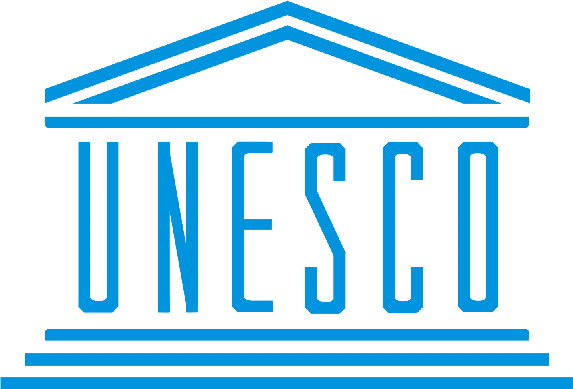 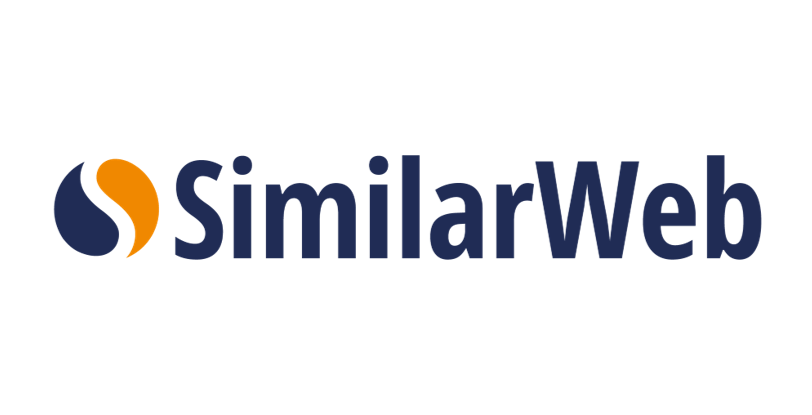 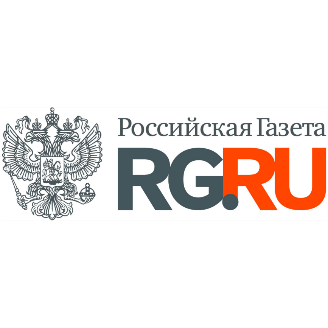 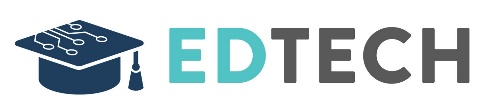 Наши партнеры
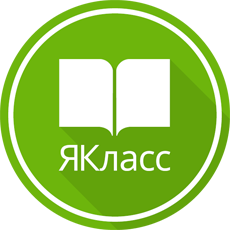 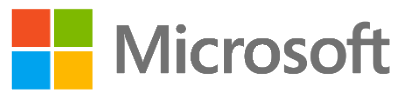 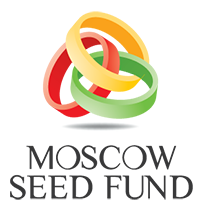 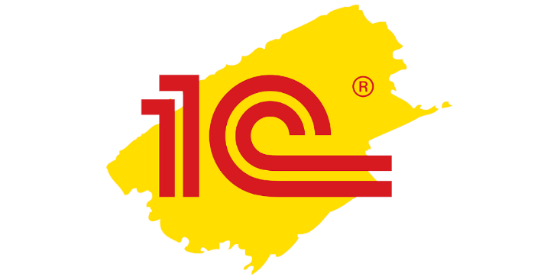 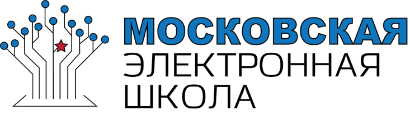 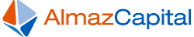 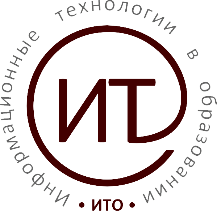 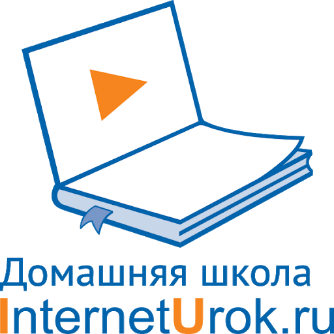 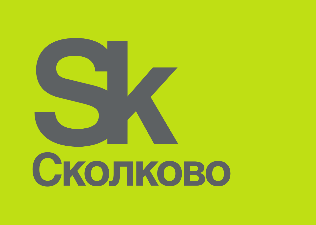 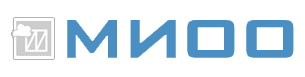 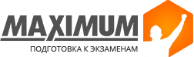 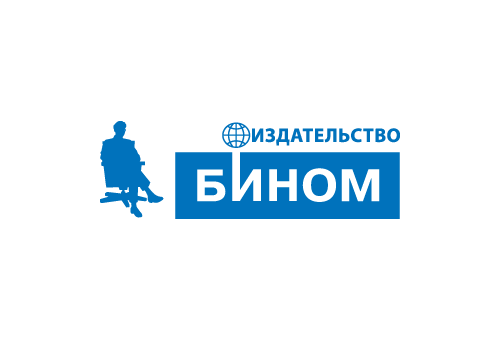 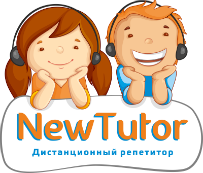 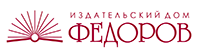 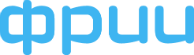 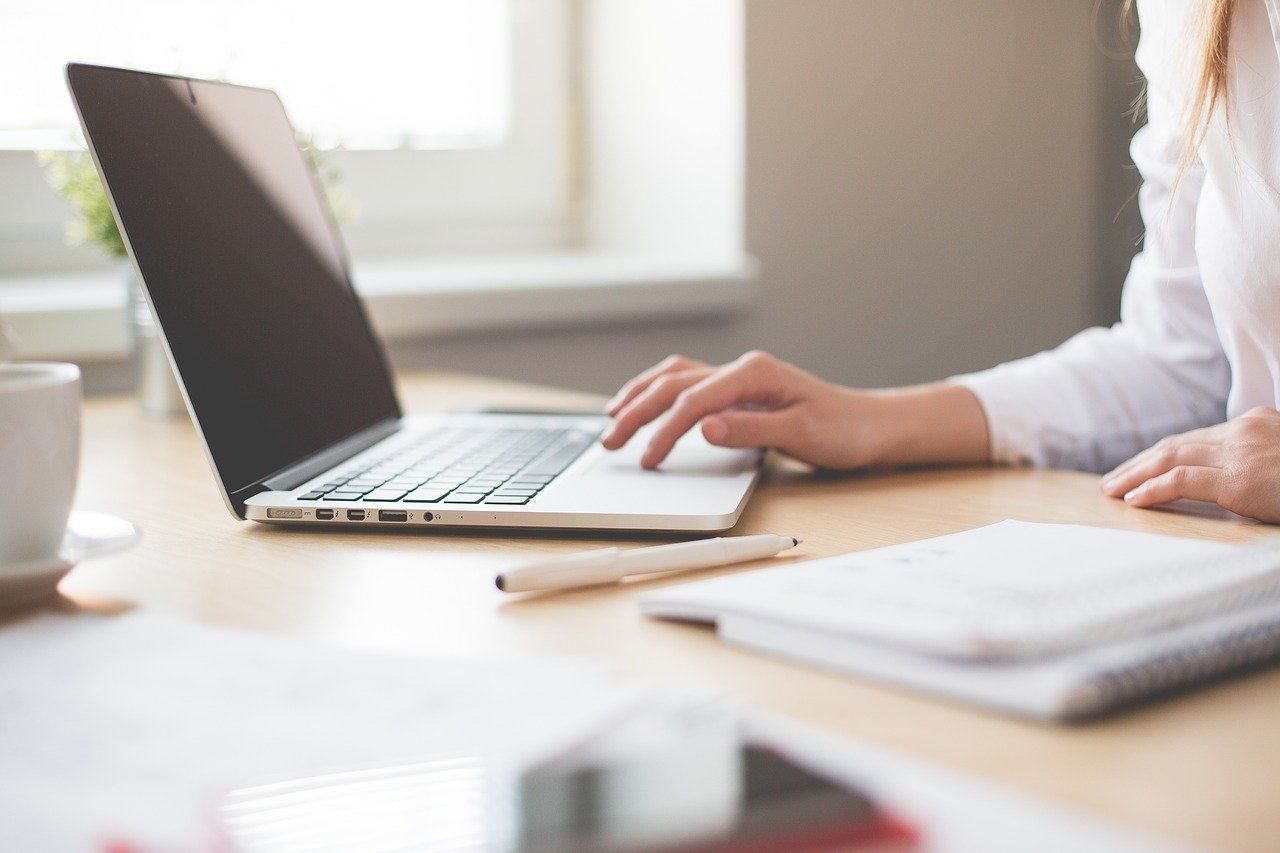 На сегодняшний день ЯКласс
1, 6 трлн. заданий по предметам с 1 по 11 классы
 Теория по 16 основным школьным предметам
Шаги решения - тренажер для учащегося
Интеграция с ЭлЖур, Дневник.ру
Подготовка к ВПР, ОГЭ и ЕГЭ
Создание проверочных работ учителей с автопроверкой и статистикой
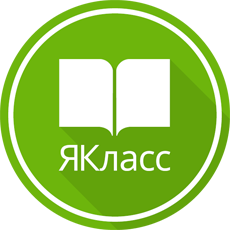 1500 видеоуроков от ИнтернетУрок
Уникальность системы
Каждое задание и тест имеют множество вариантов с разными условиями (50 и более вариантов каждого задания). 

Ответы на такие задания невозможно списать ни в Интернете, ни у соседа по парте, ни с ГДЗ.
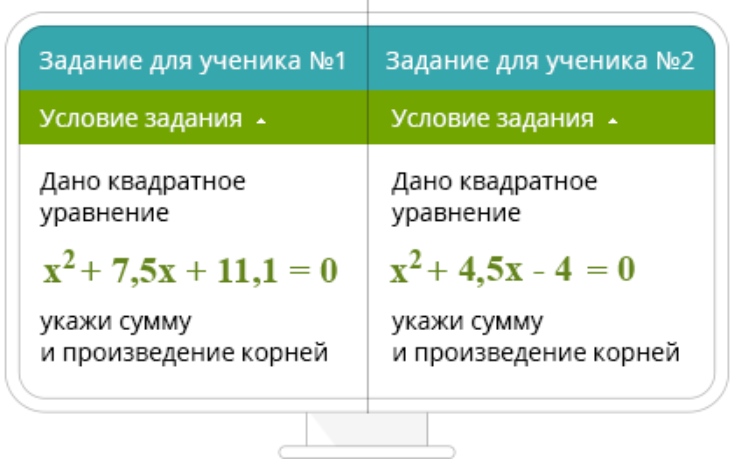 Каждому учащемуся выпадает случайный вариант задания. Таким образом, каждый учащийся решает свой вариант.
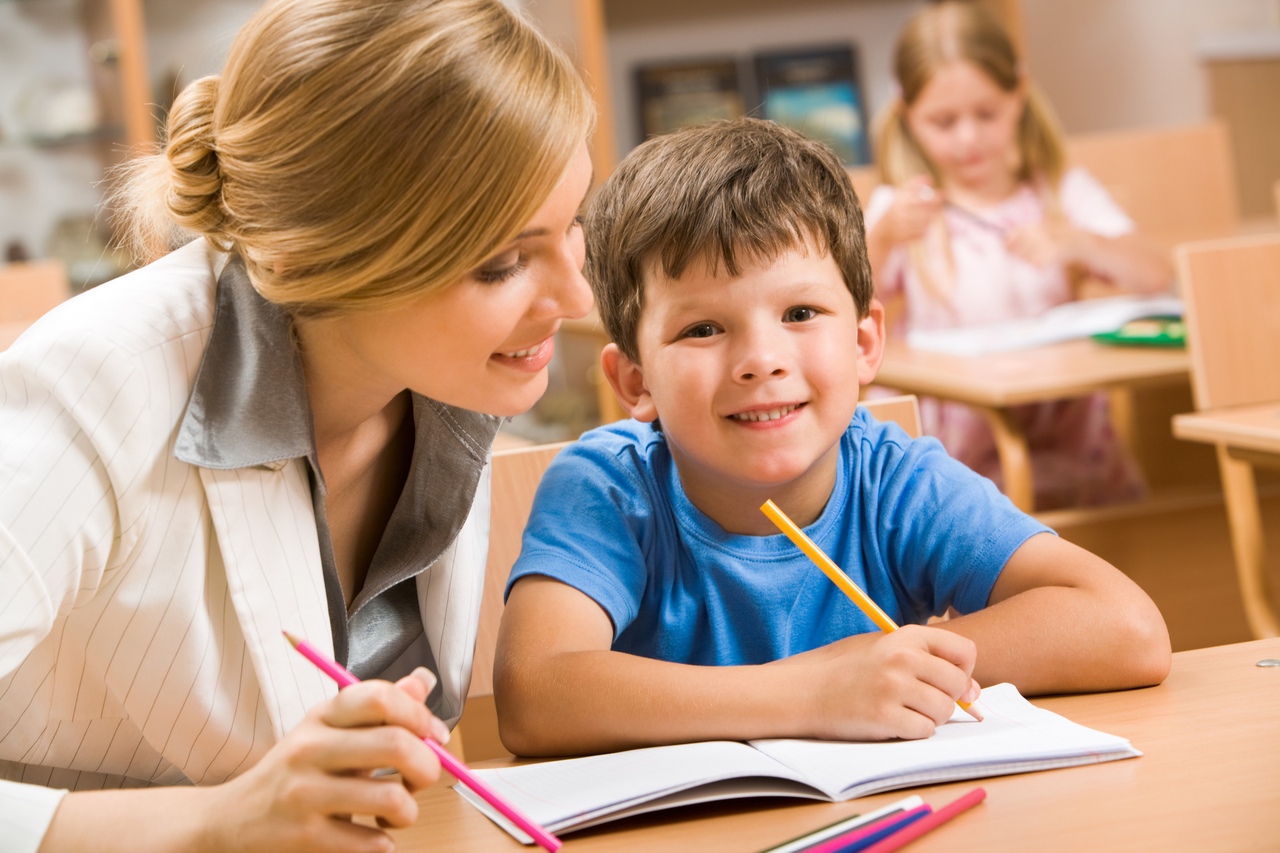 Для ученика
Бесконечная тренировка навыков по предметам и получение новых знаний
Получение баллов, соревнование с одноклассниками и учащимися школы
Повторение «западающих» тем по любому предмету и классу
Повышение мотивации к учебе
Подготовка к ВПР, ОГЭ, ЕГЭ
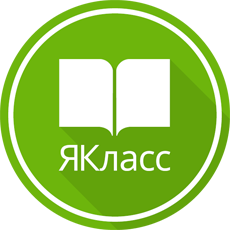 Участие в конкурсах и Олимпиадах, получая призы
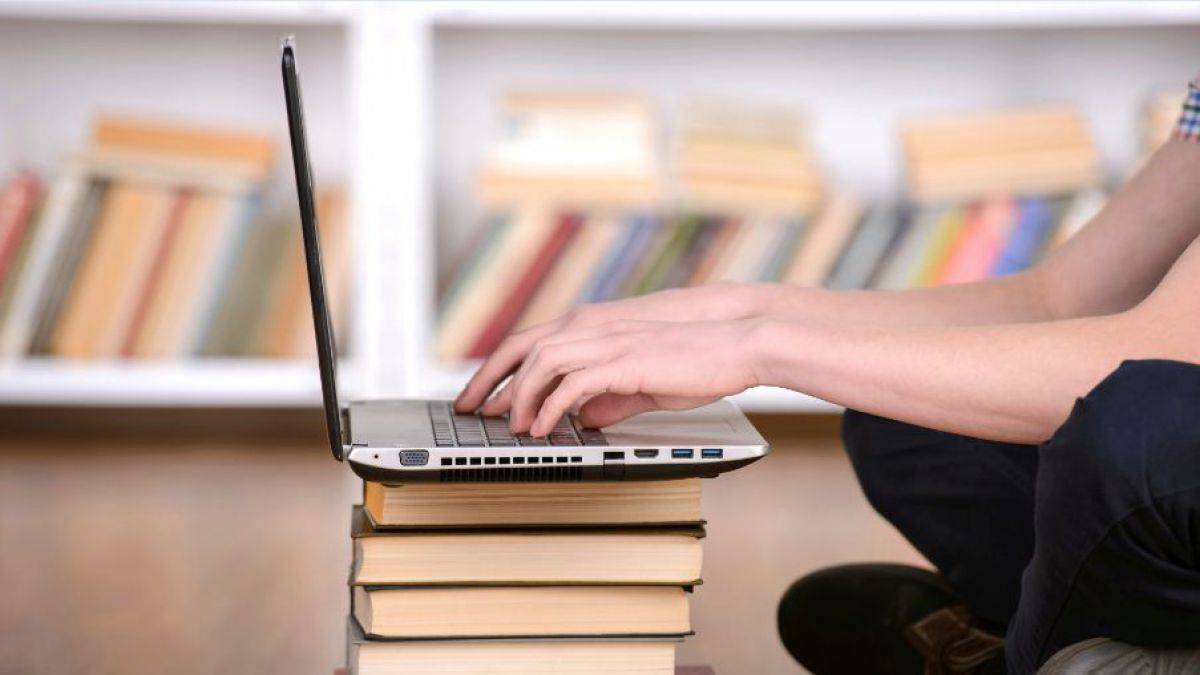 Шаги решения
Мотивация ученика в виде набранных баллов
Теория и алгоритм решения
Обучение на собственных 
ошибках
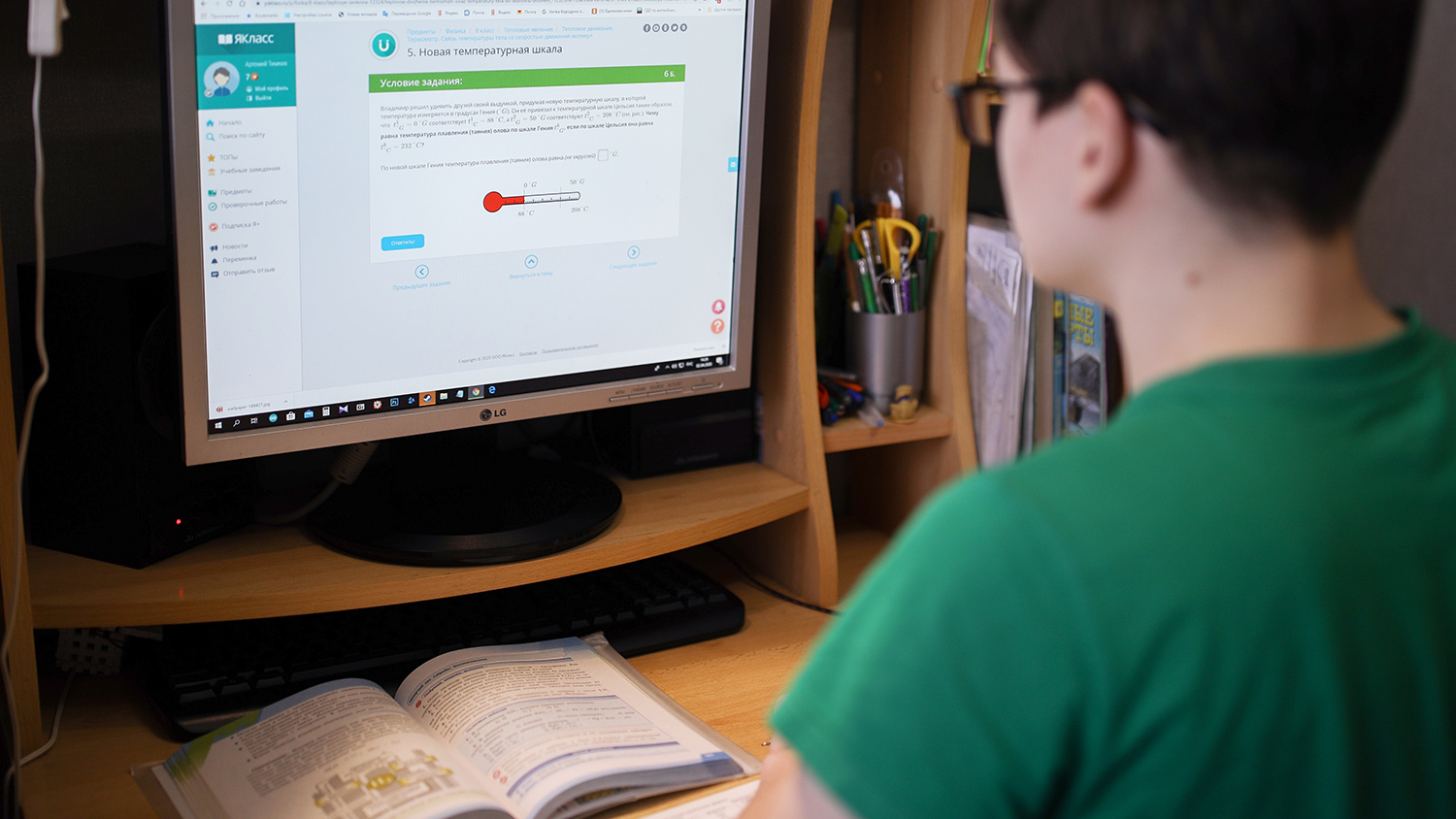 Подготовка к экзаменам
Решение вариантов по заданиям

Симуляция экзамена

Зарабатывание баллов
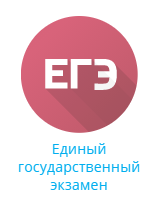 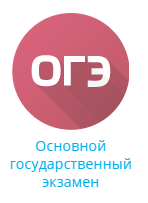 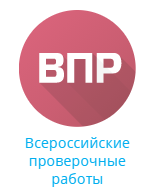 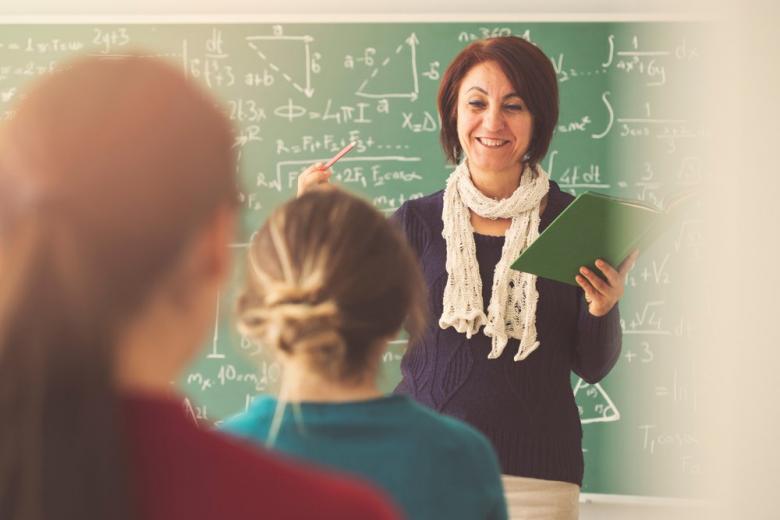 Для учителя
Отправка дистанционно заданий всему классу или индивидуально ребенку
Применение на уроках с выбором заданий из готовой базы
Проведение самостоятельных, контрольных и домашних работ
Автоматическая проверка и оценка заданий
Статистика по предметам, классам и учащимся отдельно
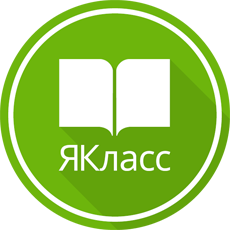 Создание собственного предмета и заданий
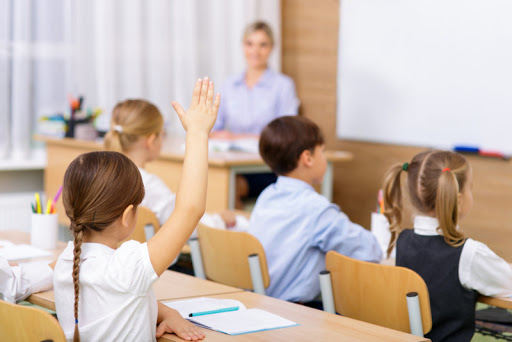 Работа в классе
Режим презентации создан специально для работы в классе на уроке как с теорией, так и с практикой:

 на персональном компьютере

 на проекторе

 на интерактивной доске
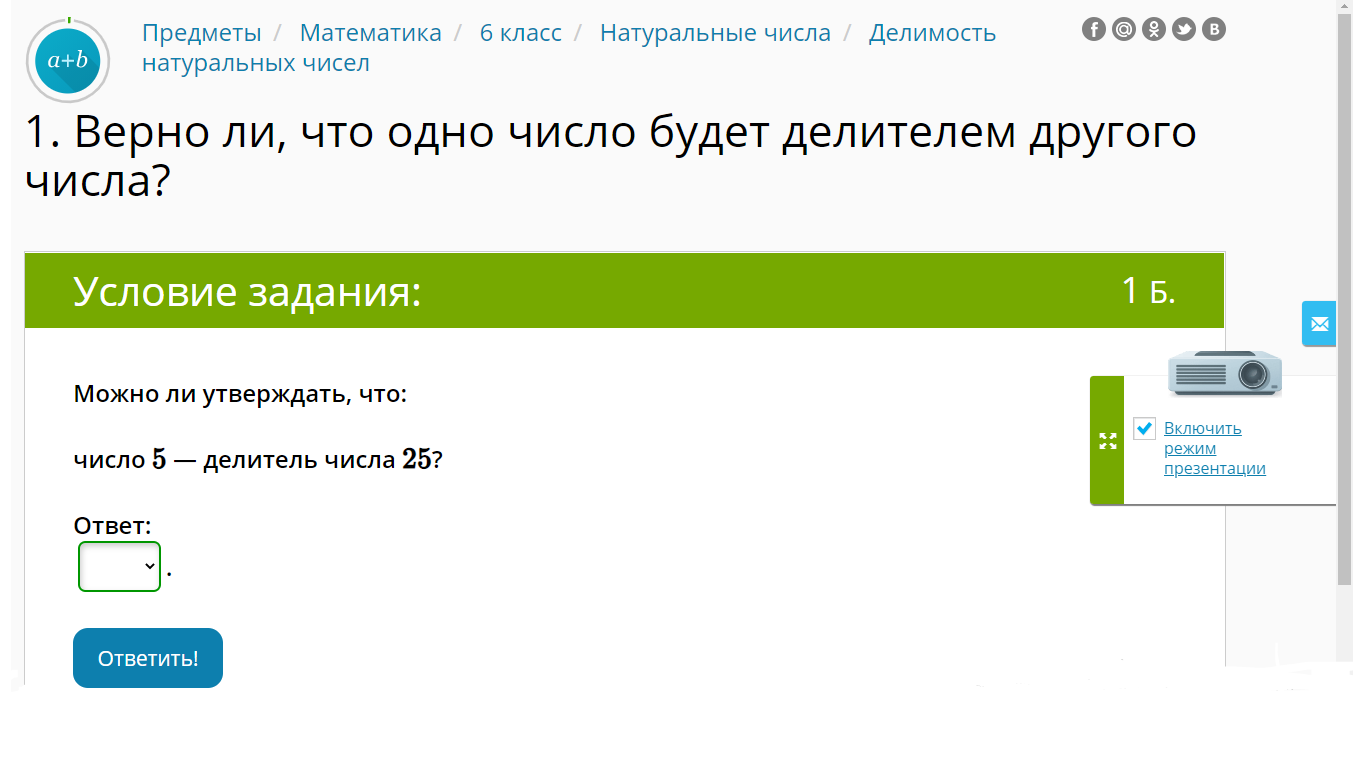 Проверочные работы
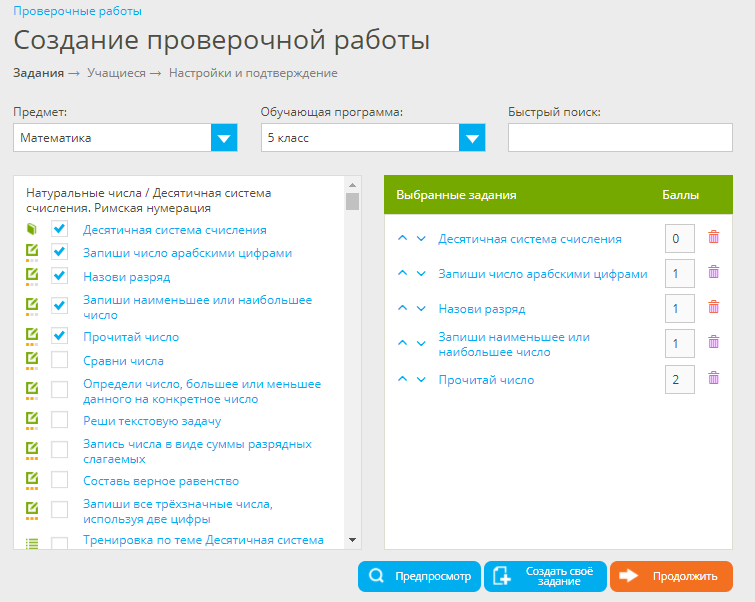 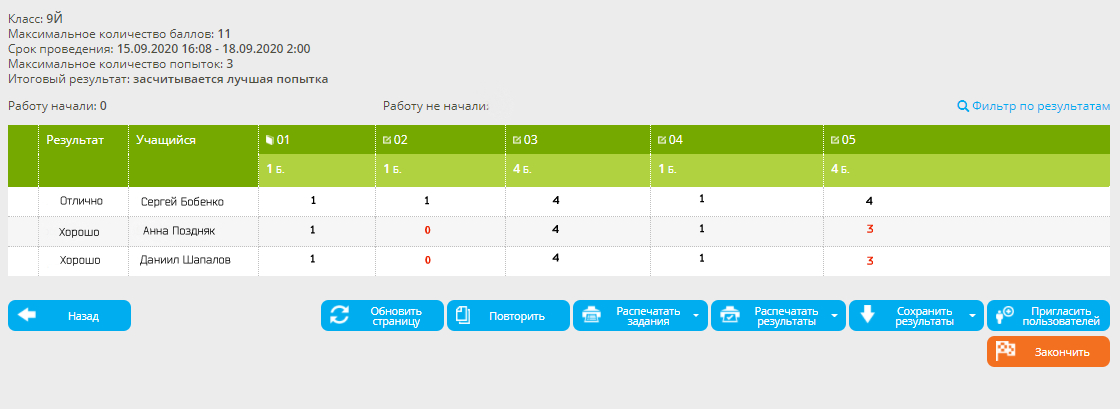 Курсы повышения квалификации
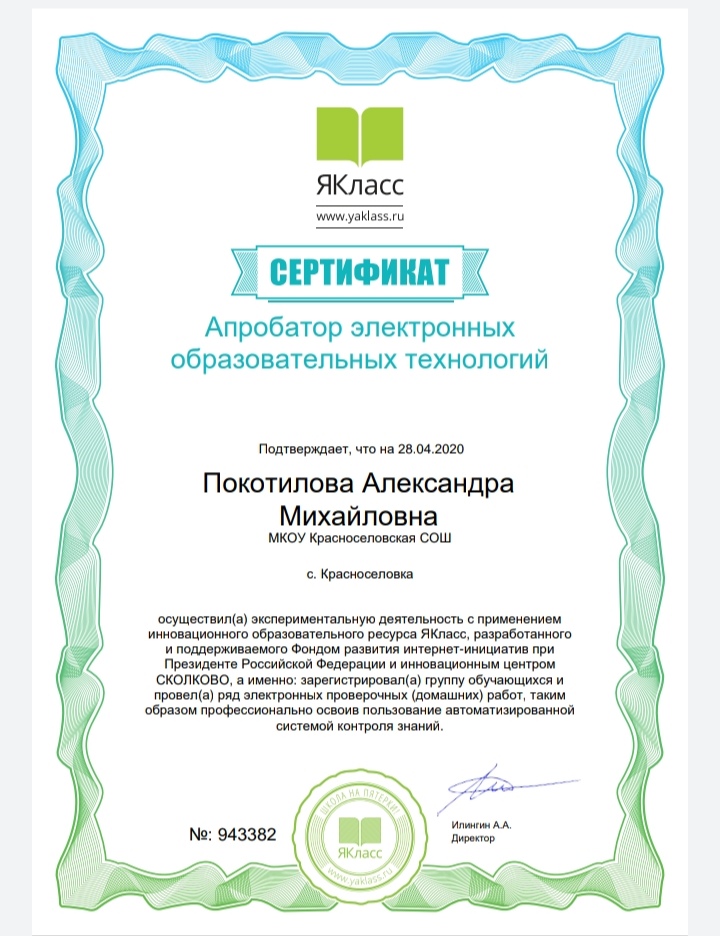 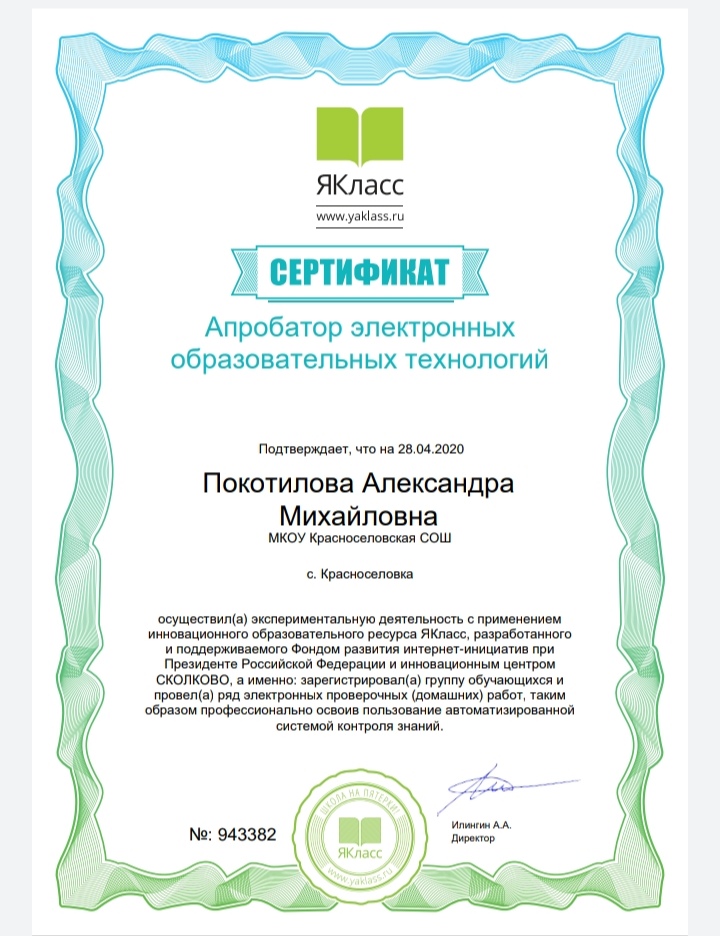 Сертификаты после прохождения бесплатного КПК «Цифровая образовательная среда» :

Апробатор электронных образовательных технологий 

Новатор электронных образовательных технологий
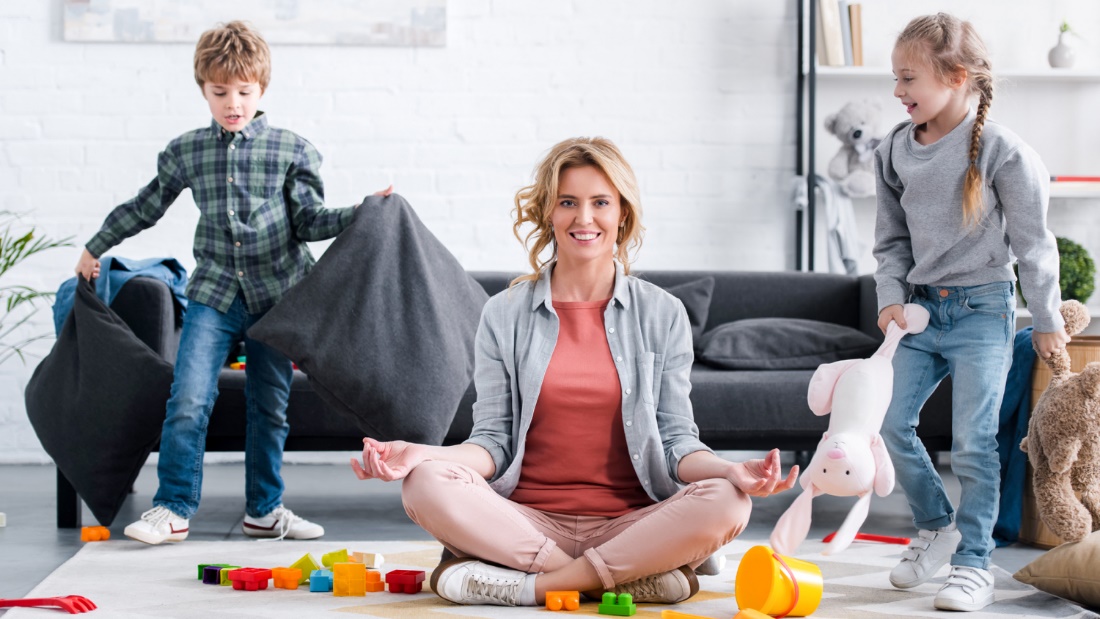 Для родителя
Снижение финансовых затрат на репетиторов, тетради и канцелярию
Мотивация детей к учебе, повышение самооценки и уверенности
Контроль за процессом обучения и занятостью ребёнка
Мониторинг выполнения домашних заданий
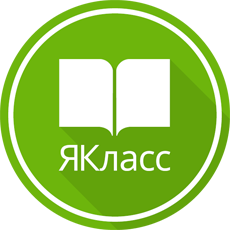 Независимая оценка успеваемости ребёнка
Профориентация ребёнка
Профиль ребенка
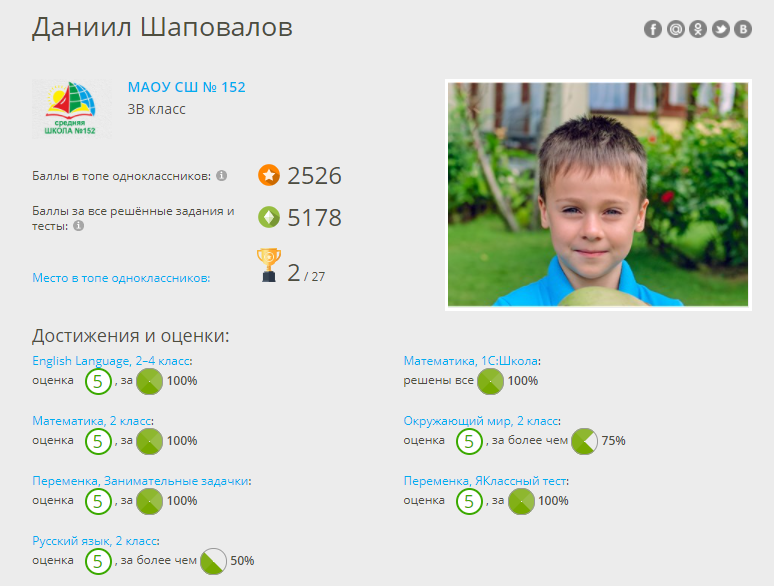 Профиль учащегося может быть в режиме «Невидимка» 
Информация о школьнике будет открыта только для учителей и учащихся его учебное учреждения
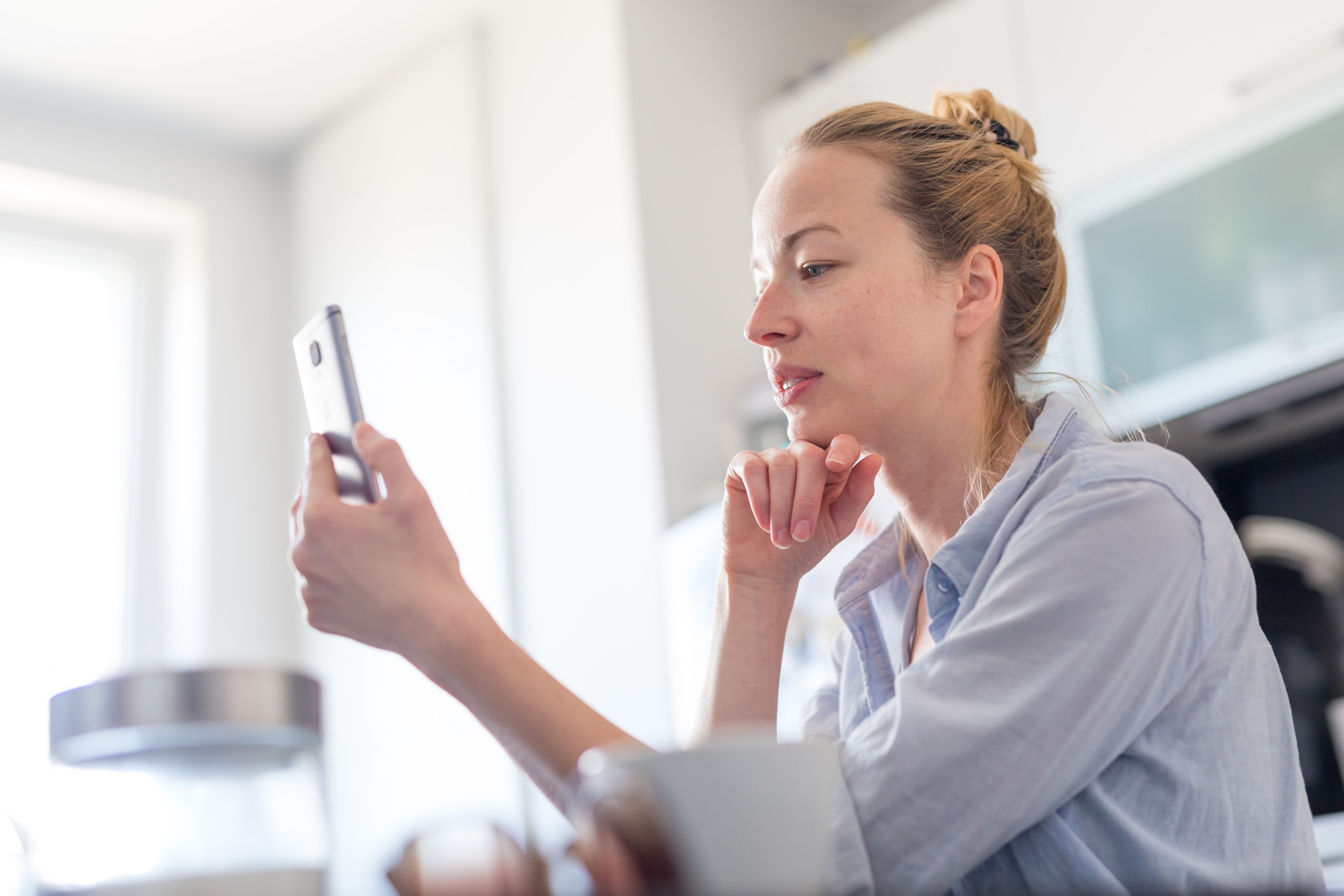 Статистика успеваемости ребенка
Время тренировок 

Освоение предметов

Скорость решения заданий

Заработанное количество баллов

Среднее число попыток на задание

Количество решенных заданий и тестов

Оценки за домашние и проверочные работы

Просмотр статистики на любом устройстве
Успеваемость ребенка
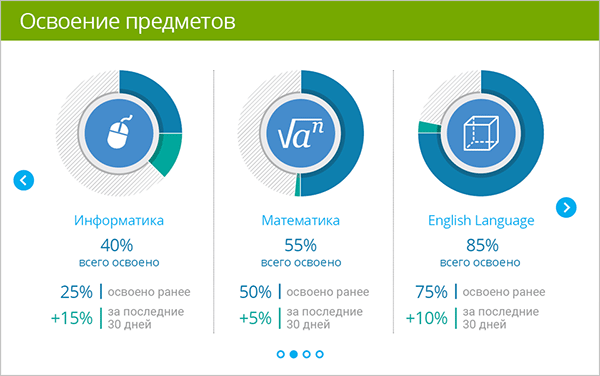 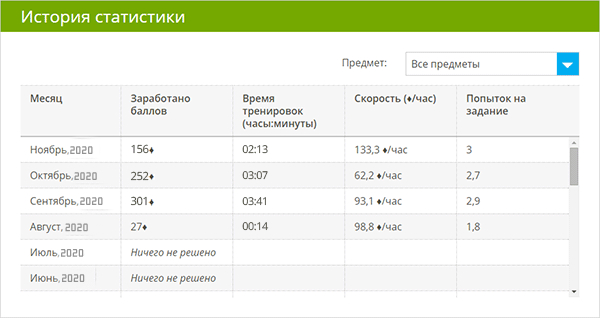 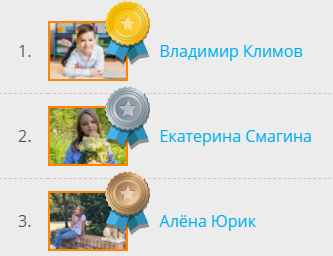 ТОПы как мотивация
ТОПы — это главный мотивирующий раздел ЯКласс — соревнования по количеству баллов, набранных за правильное решение заданий.
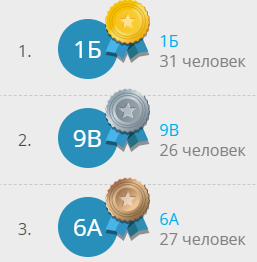 • Топ одноклассников
• Топ классов в учебном заведении
• Топ учебных заведений в рамках населённого пункта, региона, страны
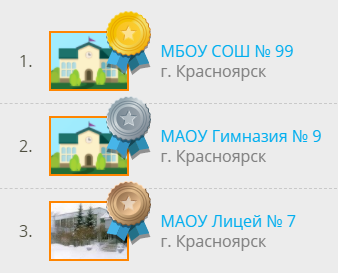 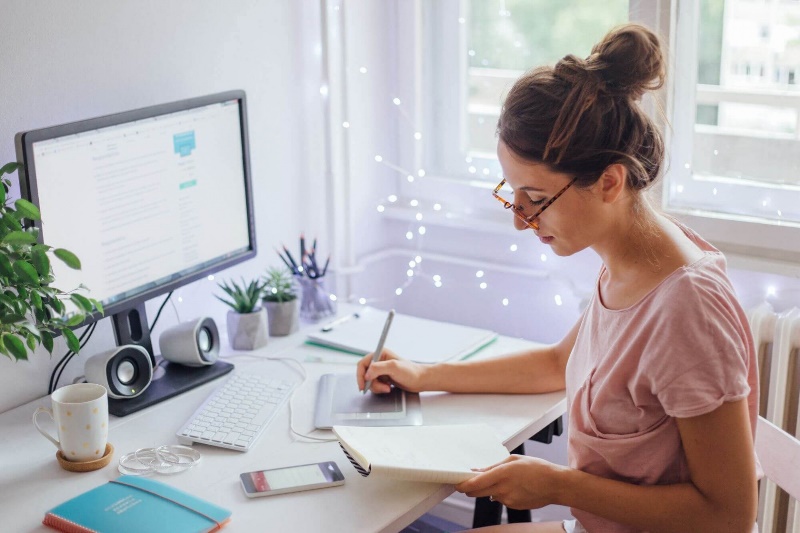 Дополнительные возможности
Создание собственных Олимпиад
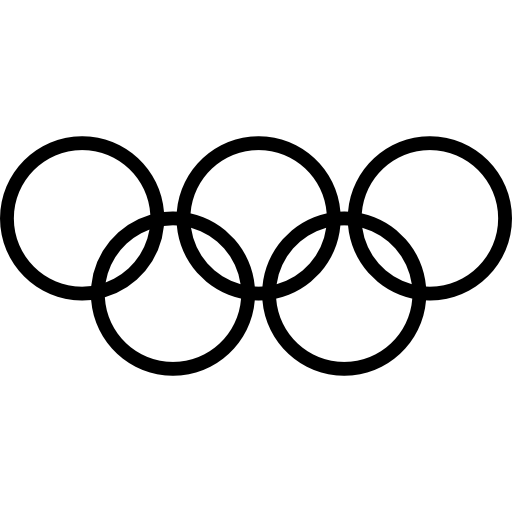 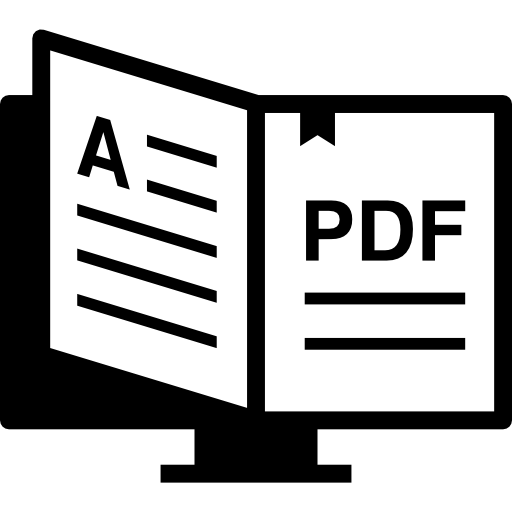 Создание собственных предметов
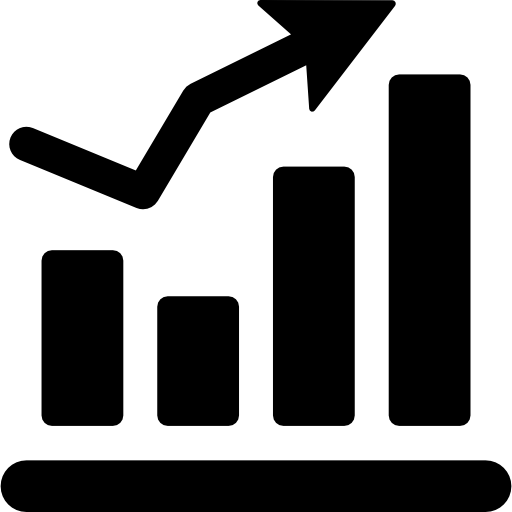 Режим для директора и завучей
Бесплатные вебинары, справочные материалы
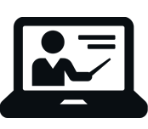 Олимпиады, конкурсы, розыгрыши от ЯКласс
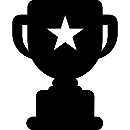 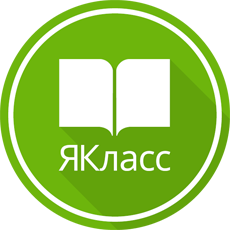 Работа на любых устройствах
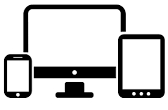 Отзывы
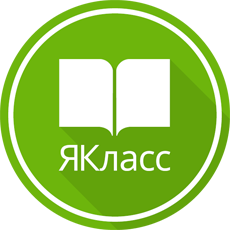 Якущенко Татьяна Андреевна - учитель биологии и химии
МБОУ СШ № 45 г. Красноярск
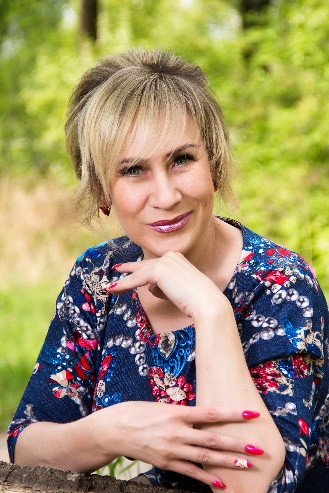 «Теоретический материал, в нем достаточно хорошо изложена информация с биологическими терминами, определениями и главное очень иллюстрирован. Очень тщательно подобраны тестовая часть заданий для домашних и проверочных работ, а также тренировочные тесты по темам. Очень удобная  статистика отслеживания по выполнению. А главное, платформа ЯКласс удобна для обучения самих учеников, использование своих гаджетов для решения и самостоятельность, мотивирует на достижение лучших результатов.»
Рыхликова Алена Владимировна - учитель учитель математики и информатики
МБОУ СШ № 156 г. Красноярск
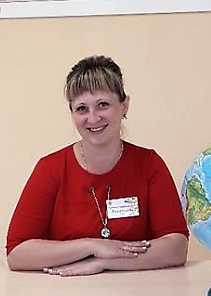 «Очень удобный ресурс, не только для домашней, но и для классной работы, для проведения контрольных, самостоятельных. Рутинная проверка тетрадей ушла в прошлое. Можно отследить ошибки, поработать потом в классе над ними — как со всем классом, так и индивидуально. Плюсы: 1. Нет тетрадей для проверки; 2. Масса свободного времени для самореализации 3. Даже если ученик заболел, уехал на соревнования — нет отставания в учёбе, ведь можно дать тему и к ней тренировочные тесты и домашнюю работу. Спасибо огромное за ЯКласс.»
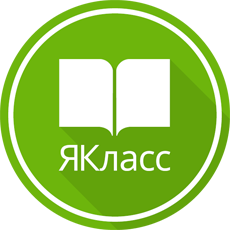 Давыдова Дарья Александровна - учитель английского языка 
МАОУ СШ № 151 г. Красноярск
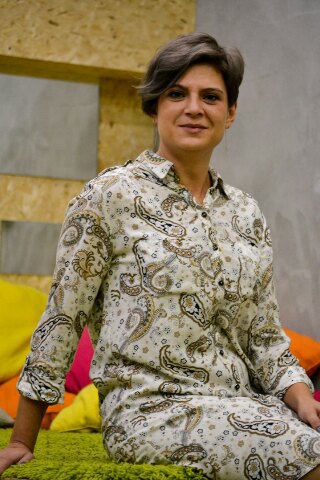 «Использование ЯКласс позволяет решать сразу несколько задач:
очень быстрое составление и автоматическая проверка  работ, освобождает большое количество времени, которое раньше уходило на проверку домашних заданий;
есть возможность скорректировать ход урока и восполнить пробелы в знании у обучающихся, посмотрев и проанализировав типичные ошибки заранее;
ЯКласс на уроках позволяет выстраивать индивидуальную программу обучения.»
Бондаренко Светлана Васильевна - учитель математики высшей категории
КГБОУ «Железногорская школа № 1» г. Железногорск
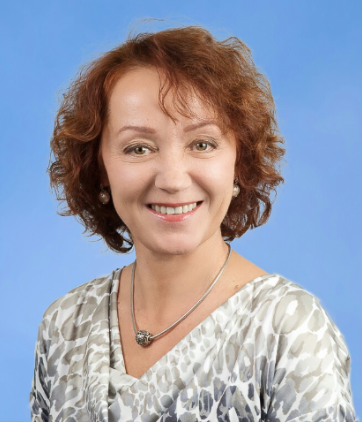 «На уроках я через экран телевизора транслировала детям теорию, конспектировали в тетради, совмещая подачу материала в учебнике и на ЯКлассе. Выборочно прорешивали последующие задания. Это позволило разнообразить учебный процесс, отрабатывать алгоритмы выполнения заданий разного уровня и проводить мониторинг результатов учащихся по темам. 
ЯКласс - сверхудобная, грамотно организованная, доступная и понятная всем образовательная платформа, которая в данной непростой ситуации позволила нам эффективно работать.»
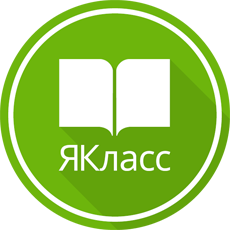 YAKLASS.RU

Вконтакте: vk.com/yaklass_krsk

Instagam: www.instagram.com/yaklass_krsk
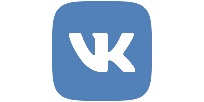 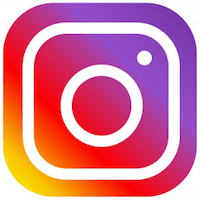 Региональный представитель Кузнецов Евгений Петрович 
+7 (902) 982-93-38                                         
yaklass.krsk@mail.ru